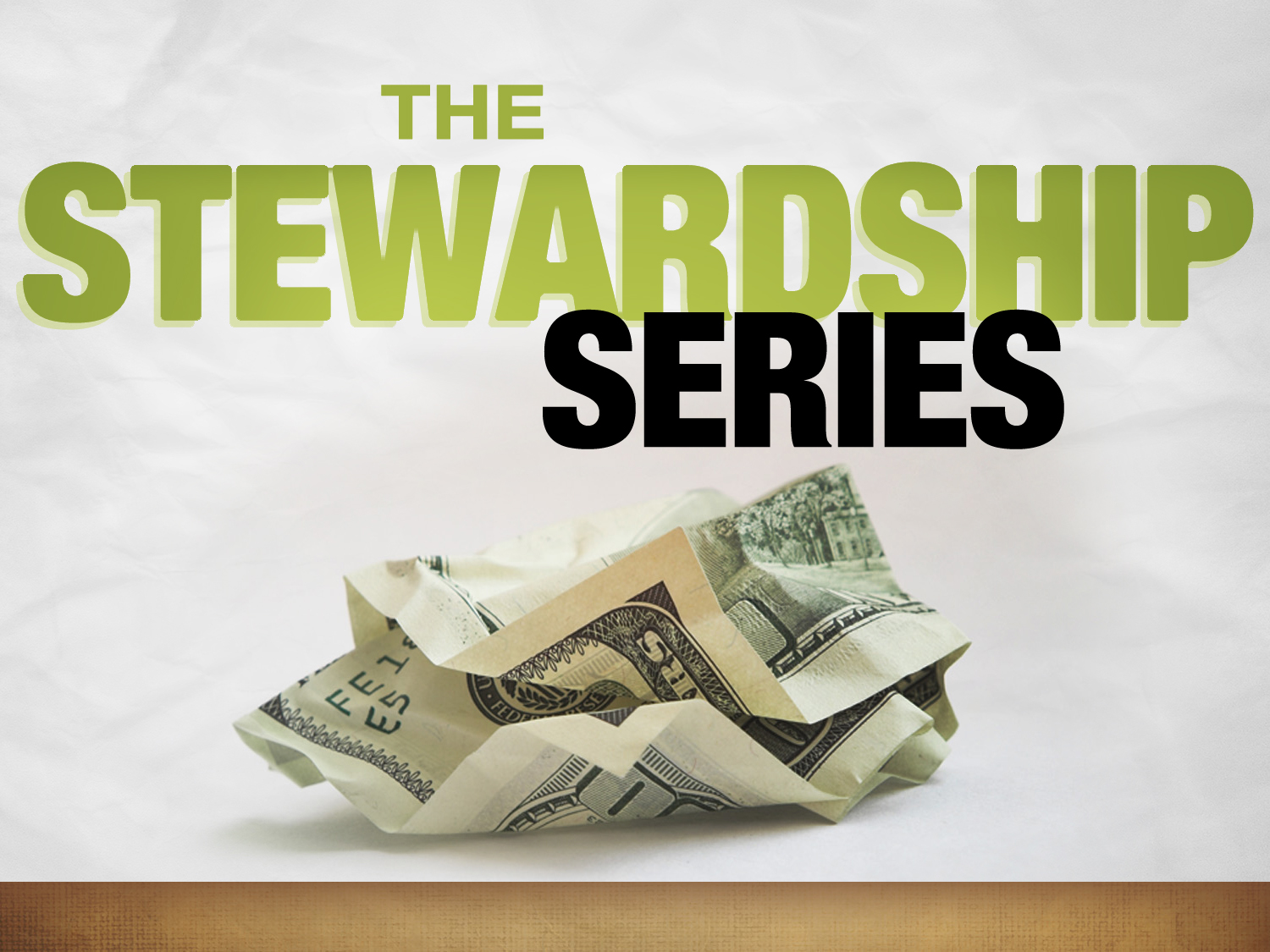 The Stewardship Series
[Speaker Notes: A few years ago we devoted the entire month of September to studying Financial Stewardship. As we begin the new year, now is a great time to take a look at our personal money management and make sure we are incorporating God’s plan for our money into our family budget.

So tonight we are going to re-cap the 8 major practices of financial stewardship recorded in scripture.

HONOR GOD: We all need a compass – to define True North.  In our stewardship that passage is proverbs 3:9.
Honoring God is the only goal big enough and stable enough to direct all our financial decisions.
We Honor God with all we have, because we realize it is all HIS in the first place.
When we Decide that we will HONOR HIM 1st then He promises to take care of our daily needs.]
Good Stewards Will…
Honor God
Keep Watch
Embrace Giving
Avoid Waste
Eliminate Debt
Save For What’s Coming
Invest Carefully
Give Thanks & Enjoy
[Speaker Notes: KEEP WATCH: Proverbs 27:23-27.
We don’t need just a rough estimate, and we don’t need to just let the bank keep all our records.  Good stewards take the time to Keep Watch personally so that they can manage their blessings with wisdom.  We are taught to remember nothing lasts forever – and if we want to care for our household – keeping watch (keeping a record) is just part of the process!

EMBRACE GIVING: 1 Timothy 6:8  Contentment is a major Key to good stewardship. We have to recognize that our own needs have been met abundantly – therefore the right thing to do is to give to others.  There are SO MANY people in need in our world and SO MUCH good work we can participate in.  We should be eager to fulfill Jesus commands in Luke 12;33-34.

AVOID WASTE: Excess often makes us think a little waste is no big deal…but even when thousands were fed Jesus instructed the apostles to avoid waste. (John 6:12)  As God examines our behavior what waste would He see?

ELIMINATE DEBT – Deuteronomy 15:6.  God views debt as a sign of trouble and defeat.  We should not rush into debt!
God loves us to repay our debt and move forward. 2 Kings 4:7]
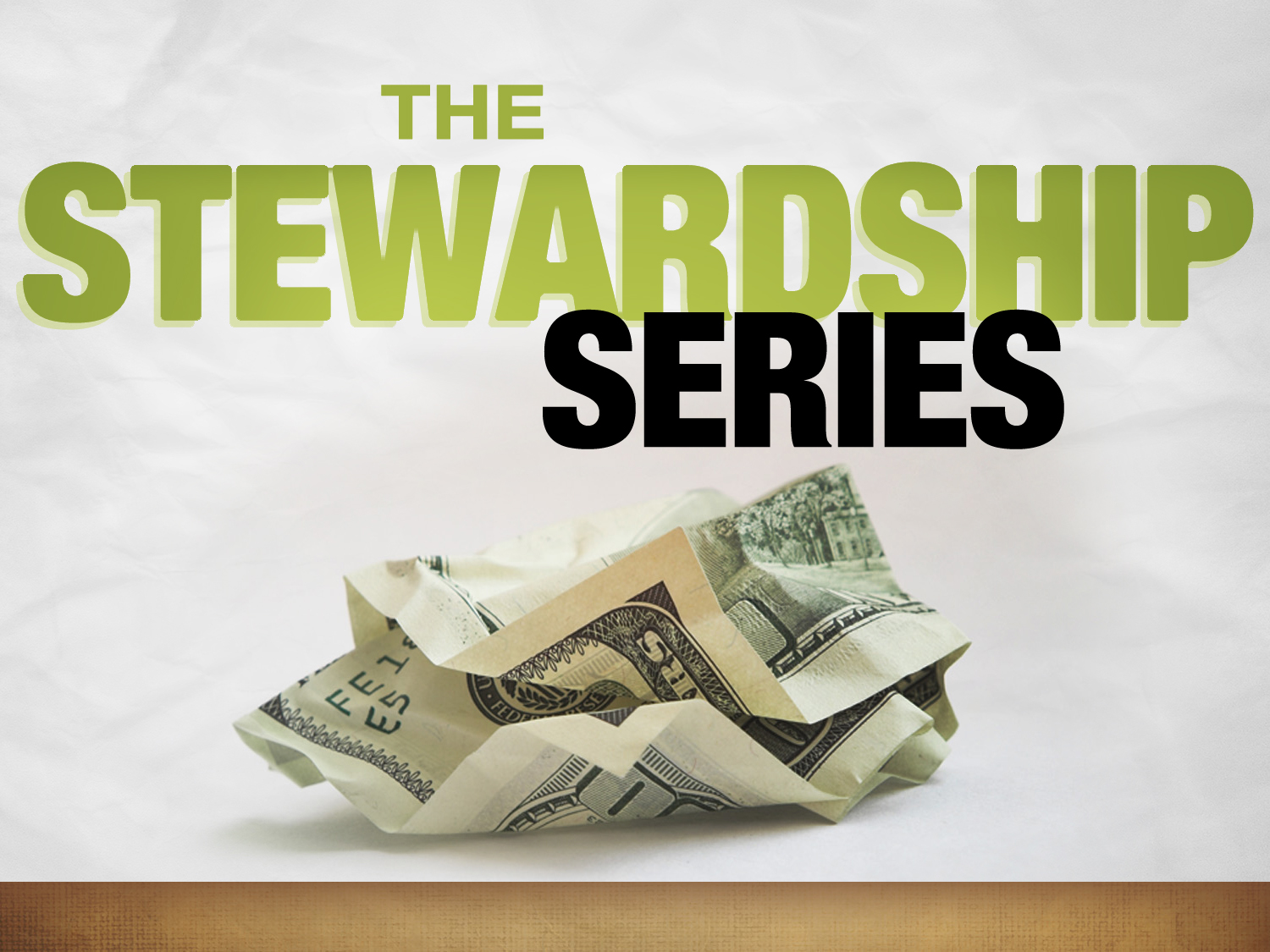 The Stewardship Series
[Speaker Notes: SAVE FOR WHAT’S COMING – Even the Ants Know There Will Be Less Soon (Proverbs 30:24-25).  Joseph was used wonderfully by God and guided by God’s wisdom to help the nation SAVE for the bad years ahead.  Genesis 41:34-36

INVEST CAREFULLY:  Proverbs 31:16 – This wonderful, virtuous woman considers carefully the field and then purchases it.  We need to carefully evaluate where we invest. 
Good Stewards can certainly carefully investigate and participate in Investments – Just remember there a LOT of bad investments out there!!
Give it a lot of care.  This is the old “sleep on it” mentality.  And “Fully” consider it.   As we invest we need to remember Eccl. 11:2 to keep diversification … he recommends 7 or 8 portions – we would do well to remember the old phrase “don’t put all your eggs in one basket”

GIVE THANKS & ENJOY: 1 Tim. 6:17-19..Good stewardship is enjoyable because our Hope is in GOD, not in the worldly riches we manage.  Good stewardship enhances our Joy 3 Wonderful ways.
• We have more Joy because we grow closer to God. We know He is pleased, and we feel grateful for all He’s entrusted to us.
• We have more Joy because the funds we spend on our needs and wants are gifts from Him. 
 •  We have more Joy because we are used to lift up and tend to others in times of trouble who will give praise to God.]